ISTITUTO  COM PRENSIVO 
DI GUARCINO

DIRIGENTE SCOLASTICO  Dott.ssa Gaita Reali
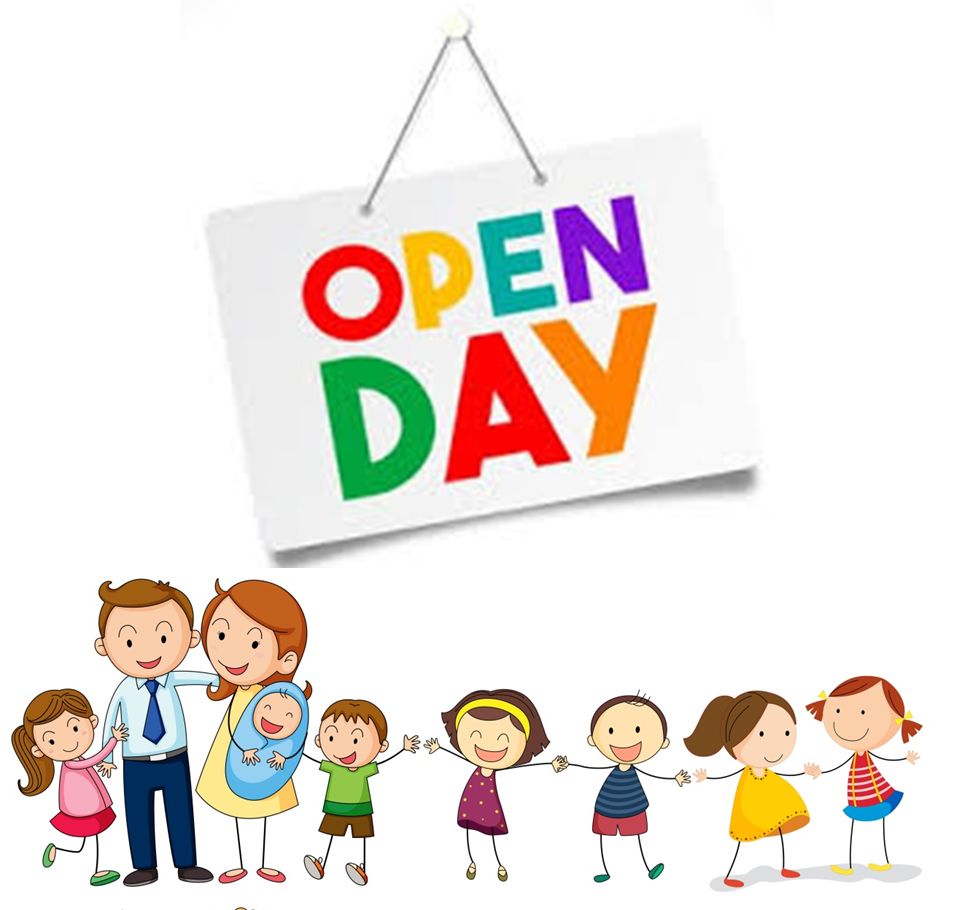 FS Area Continuità Ins. Antonella La Candia
TRIVIGLIANO 
Scuola dell’Infanzia 
Scuola Primaria
Scuola Secondaria di 1° grado
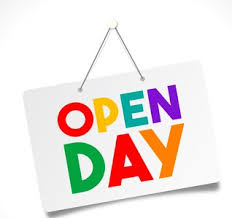 TORRE CAJETANI
Scuola dell’Infanzia 
Scuola Primaria
VICO NEL LAZIO
Scuola dell’Infanzia 
Scuola Primaria
Scuola Secondaria di 1° grado
L’ISTITUTO
GUARCINO 
Scuola dell’Infanzia 
Scuola Primaria
Scuola Secondaria di 1° grado
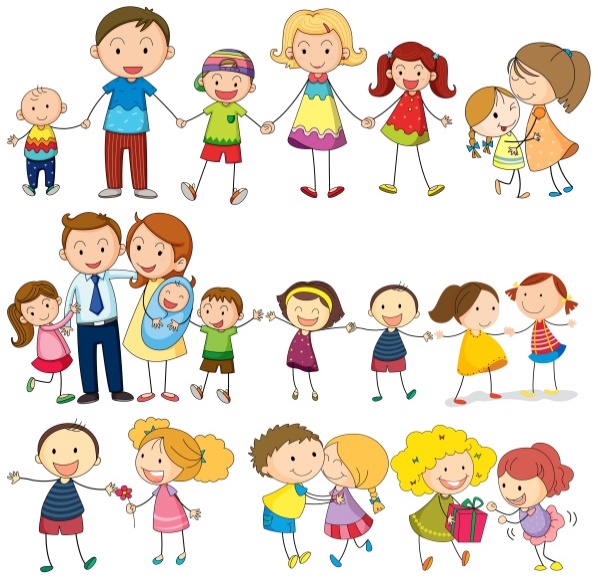 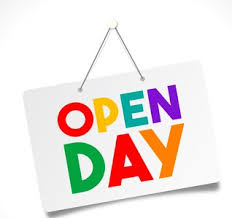 Il Piano Triennale dell’Offerta Formativa, è il documento fondamentale che costituisce l’identità culturale e progettuale dell’istituzione scolastica ed esplicita la progettazione curricolare, extracurricolare, educativa ed organizzativa che la scuola adotta nell’ambito della propria autonomia.

Consultabile per intero sul sito: 
https://www.icguarcino.gov.it/
IL PTOF
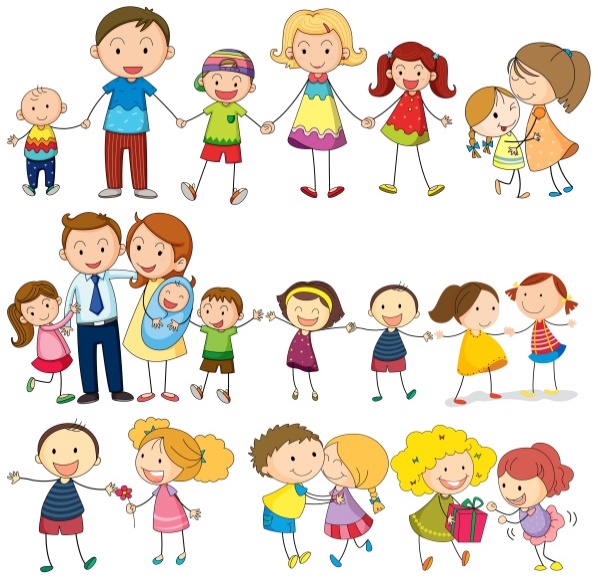 IL NOSTRO ISTITUTO :
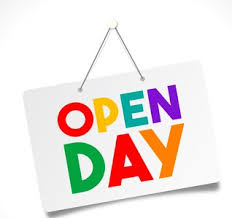 RISPETTA LA CENTRALITA’ DELL’ALUNNO: con particolare attenzione al suo benessere psicologico, alle situazioni di svantaggio e all’integrazione.
RACCORDA TUTTE LE COMPONENTI SCOLASTICHE NELLE SCELTE FONDAMENTALI: coinvolge le famiglie per favorire il successo formativo degli alunni.
SI RAPPORTA CON IL TERRITORIO: opera in collaborazione con enti e associazioni presenti sul territorio per arricchire l’offerta formativa
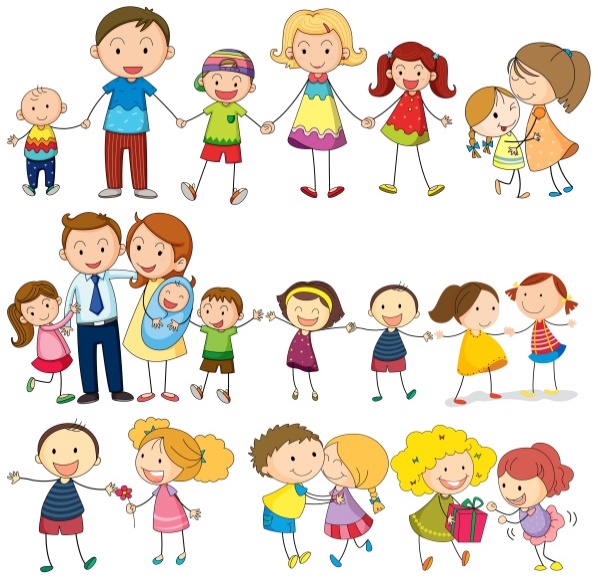 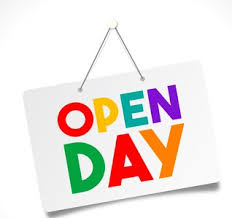 GARANTISCE LA SICUREZZA NELLA SCUOLA: attivando azioni di formazione del personale, vigilanza e segnalazione di eventuali situazioni di pericolo, prevedendo percorsi di formazione degli alunni attraverso le prove di evacuazione  e il rispetto delle regole per prevenire gli infortuni.
RENDE VISIBILI LE INIZIATIVE DELLA SCUOLA: pubblica e aggiorna costantemente il sito web.
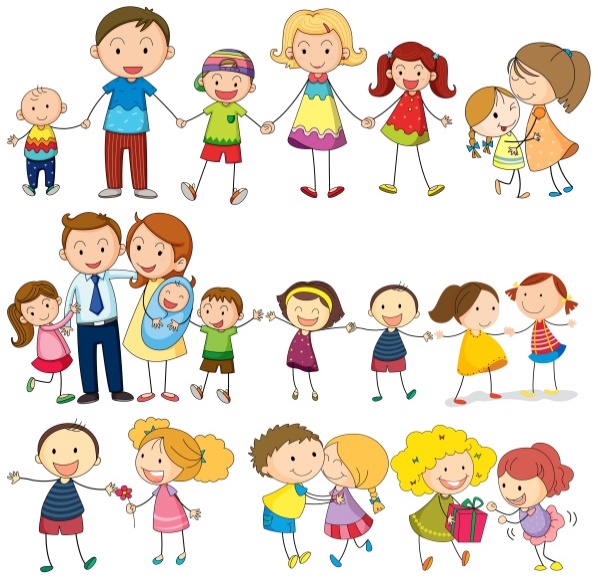 FINALITA’ DELLA SCUOLA DELL’INFANZIA
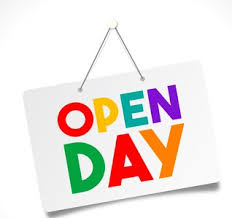 SVILUPPO DELLE COMPETENZE
SVILUPPO DELL’AUTONOMIA
SVILUPPO  DEL SENSO DI CITTADINANZA
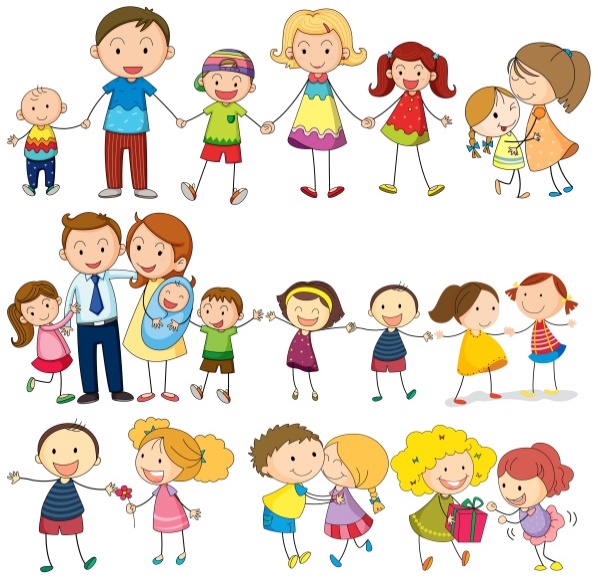 SVILUPPO DELL’IDENTITA’
FINALITÀ  DELLA  SCUOLA PRIMARIA
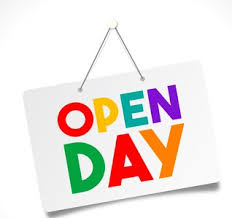 Promuovere lo sviluppo
 dell’identità
Promuovere lo sviluppo dell’autonomia
Educare  alla convivenza democratica
Sviluppare le competenze
Promuovere l’alfabetizzazione culturale
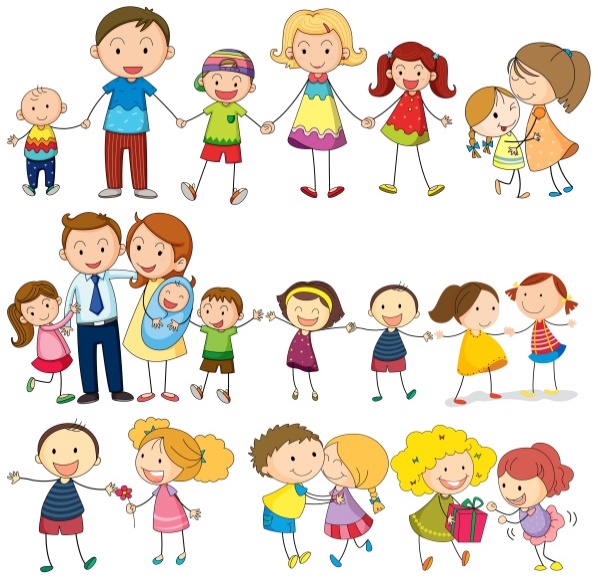 FINALITÀ  DELLA  SCUOLA  SECONDARIA
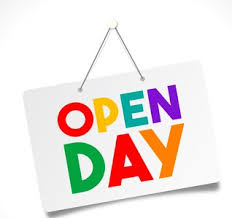 FAVORISCE  LA FORMAZIONE  DELLA PERSONALITA’ ATTRAVERSO L’ACQUISIZIONE  DELLE CONOSCENZE
FAVORISCE  LO SVILUPPO  DI CAPACITA’ LOGICHE , SCIENTIFICHE E OPERATIVE
FAVORISCE L’ORIENTAMENTO
FORMA  L’UOMO E IL CITTADINO
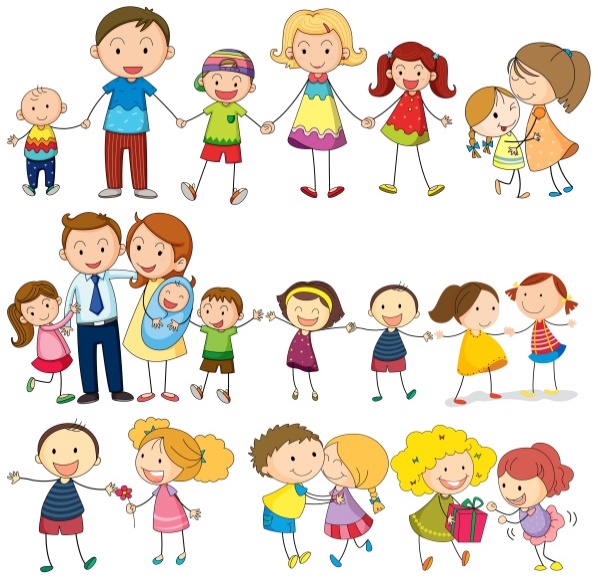 FAVORISCE  L’ALFABETIZZAZIONE DELLE TECNOLOGIE INFORMATICHE
IL MODELLO ORGANIZZATIVO PER LA SCUOLA DELL’INFANZIA PREVEDE  40 ORE SETTIMANALI
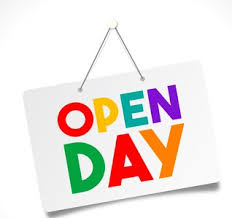 *S. Infanzia GUARCINO12:30
S. Infanzia  TORRE CAJETANI 12:15
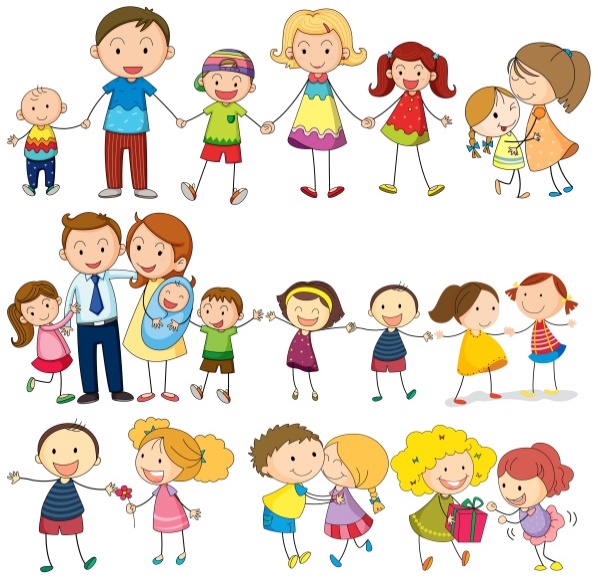 IL MODELLO ORGANIZZATIVO PER LA SCUOLA PRIMARIA  PREVEDE  27 ORE CURRICOLARI
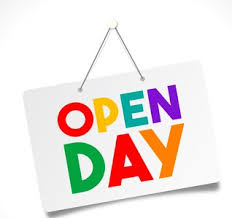 *per la Primaria di Vico :10:20-10:30
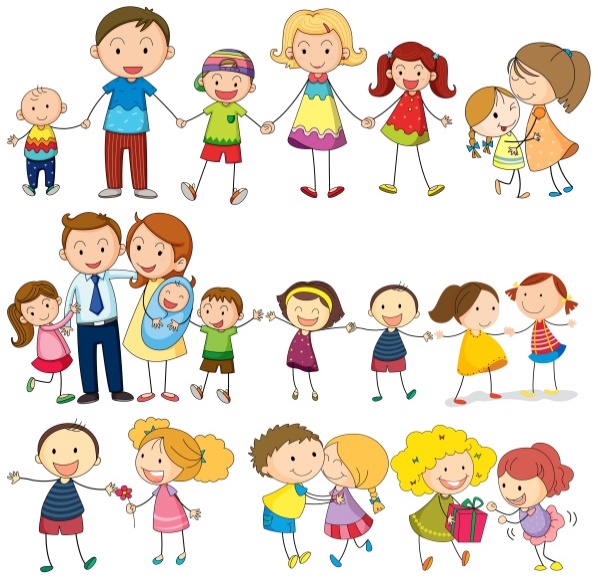 IL MODELLO ORGANIZZATIVO PER LA  SCUOLA SECONDARIA DI 1° GRADO PREVEDE  30 ORE CURRICOLARI
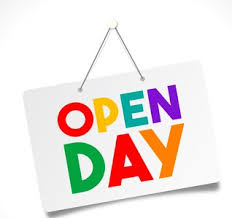 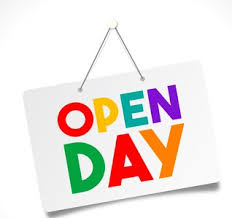 *1 per la Secondaria di Trivigliano:: 08:00-14:00
*2 per la Secondaria di Vico :11:55-12:05
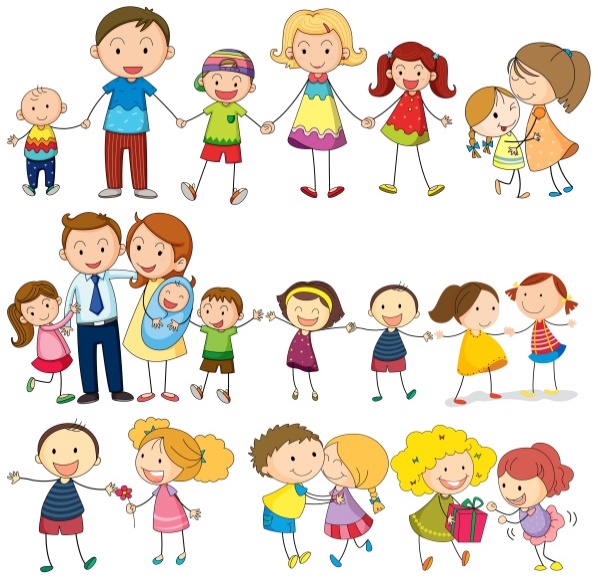 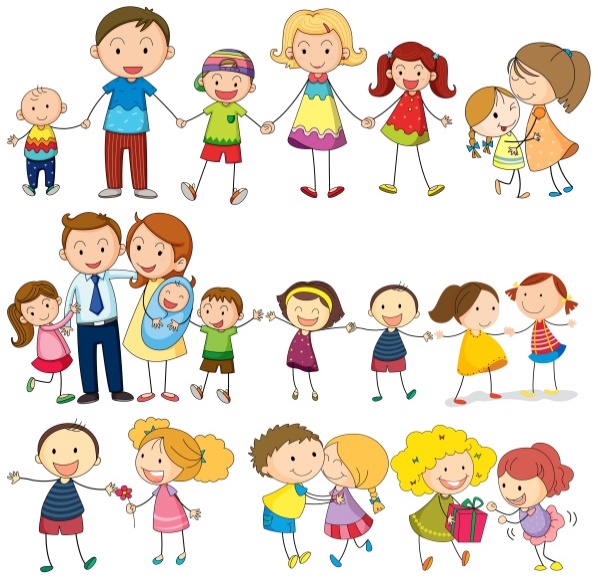 CAMPI DI ESPERIENZA
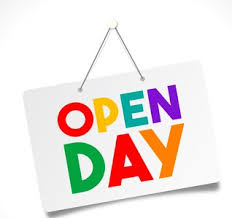 IL SÉ E L’ALTRO
IMMAGINI SUONI E COLORI
CORPO E MOVIMENTO
LA CONOSCENZA DEL MONDO
I DISCORSI E LE PAROLE
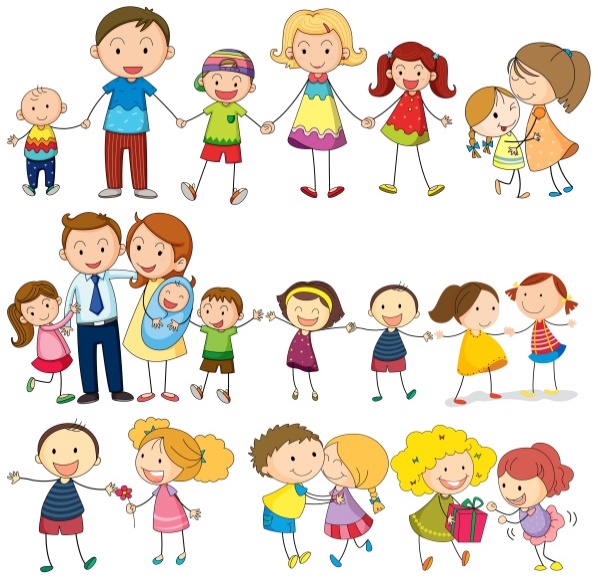 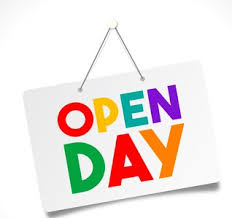 DISCIPLINE 
SCUOLA PRIMARIA
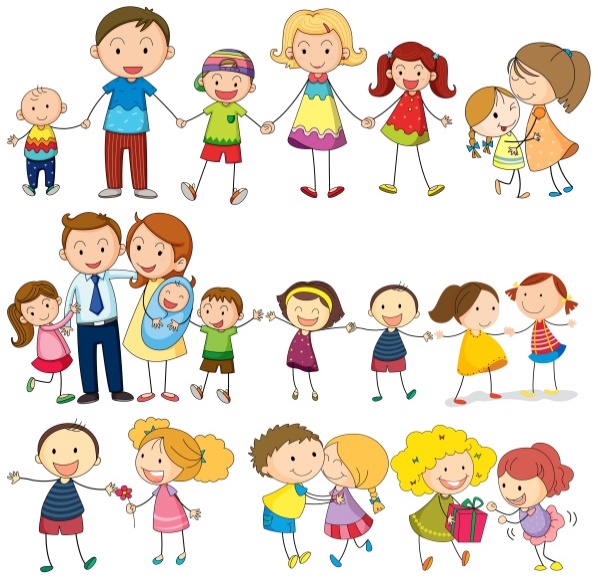 NB a partire dall’ A:S: 2020-2021 sarà istituito l’insegnamento dell’Educazione Civica
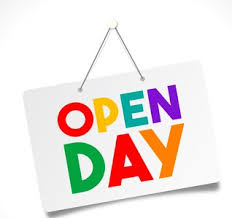 DISCIPLINE 
SCUOLA SECONDARIA
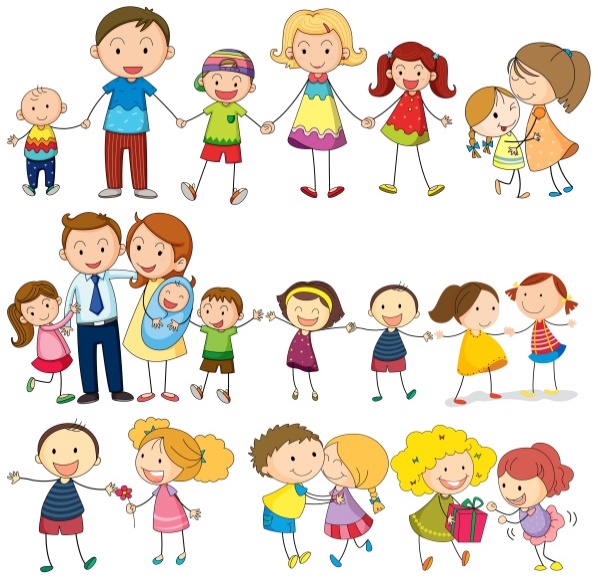 NB a partire dall’ A:S: 2020-2021 sarà istituito l’insegnamento dell’Educazione Civica
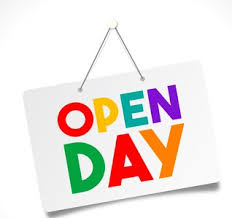 L’azione valutativa assume caratteristiche proprie, legate al tipo di attività e all’età degli alunni. La valutazione è legata all’osservazione sistematica ed è finalizzata  alla comprensione e all’interpretazione dei comportamenti nei diversi contesti: affettivi, relazionali e cognitivi.
LA VALUTAZIONE PER LA SCUOLA DELL’INFANZIA
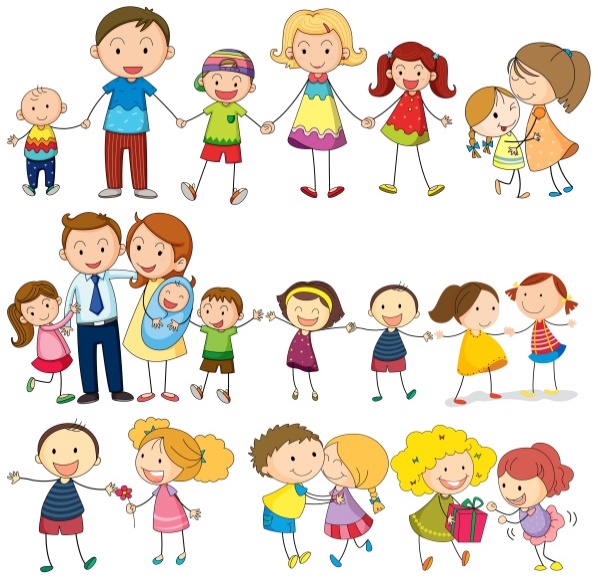 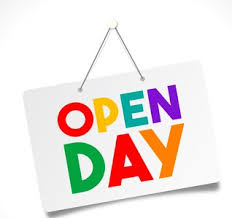 divisione dell’anno in quadrimestri
prove d’ingresso 
prove intermedie 
prove finali 
(tutte standardizzate)
PER LA SCUOLA PRIMARIA  E SECONDARIA
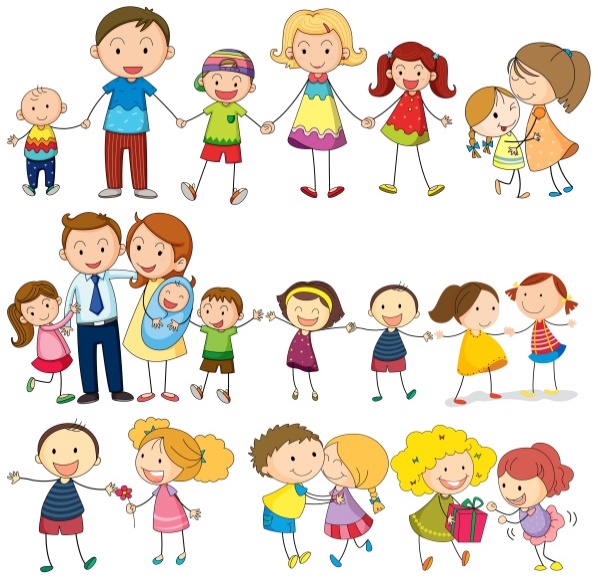 Progetti curricolari: svolti in orario scolastico
Extracurricolari: oltre l’orario scolastico
D’ Istituto: vengono svolti da tutte le classi di ogni ordine e grado dell’Istituto
*consultabili nella pagina relativa del PTOF
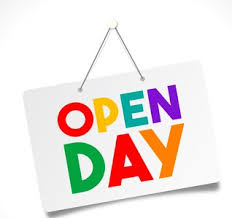 I PROGETTI
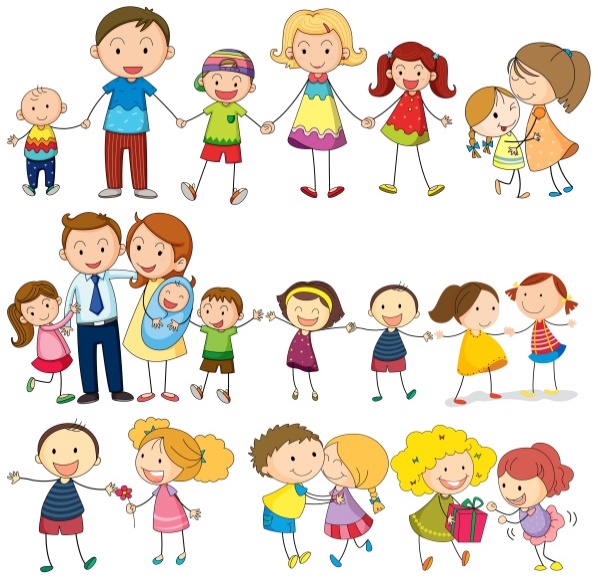 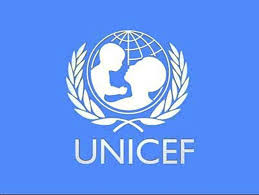 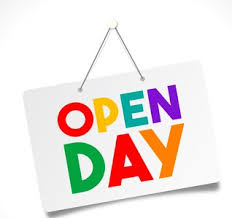 GIORNATA INTERNAZIONALE PER I DIRITTI DELL’INFANZIA
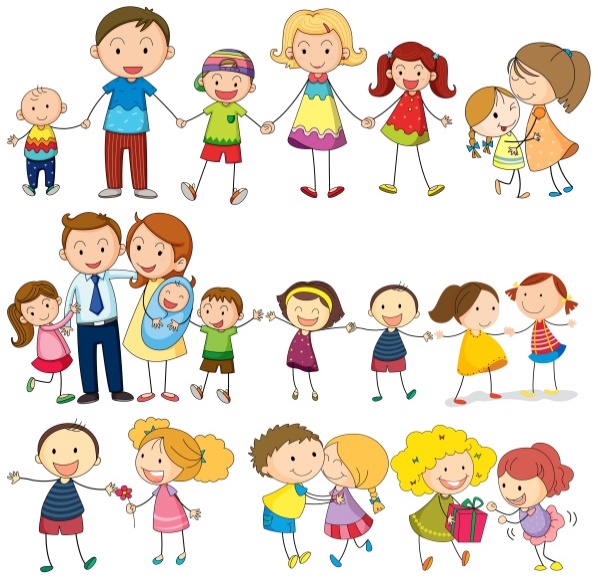 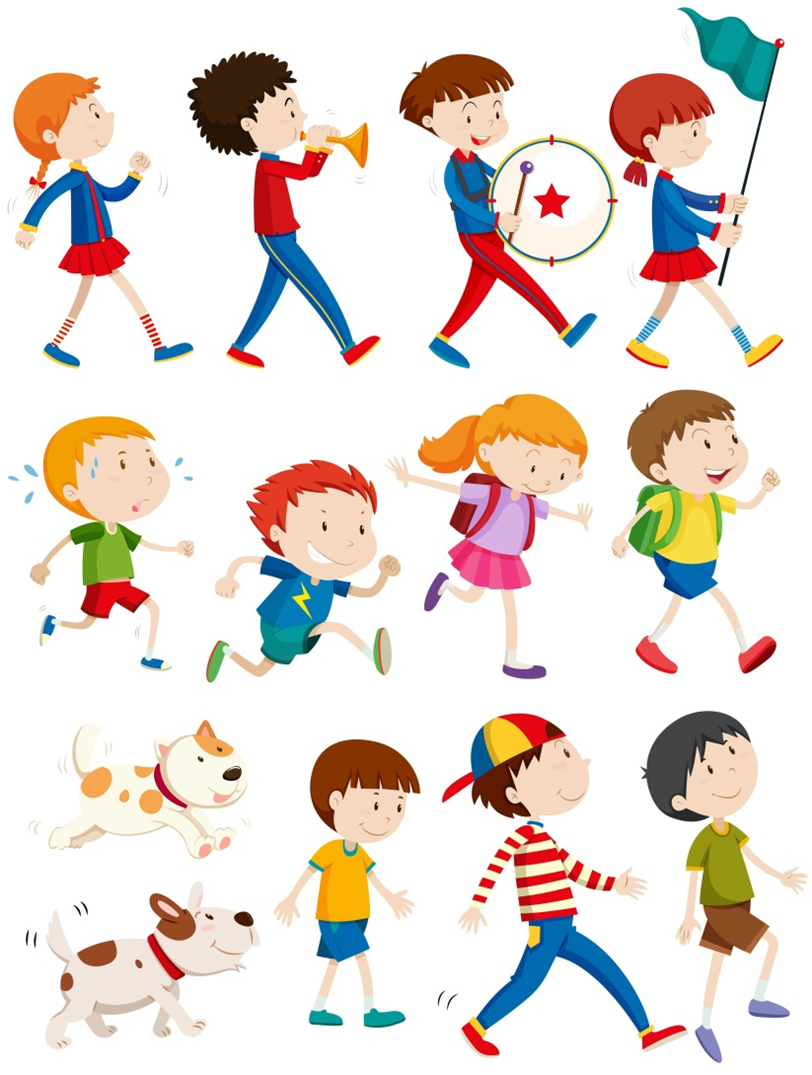 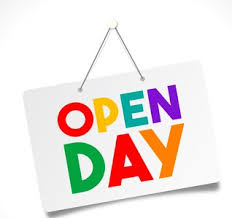 PROGETTO CONTINUITÀ

« IN CAMMINO PER CRESCERE »
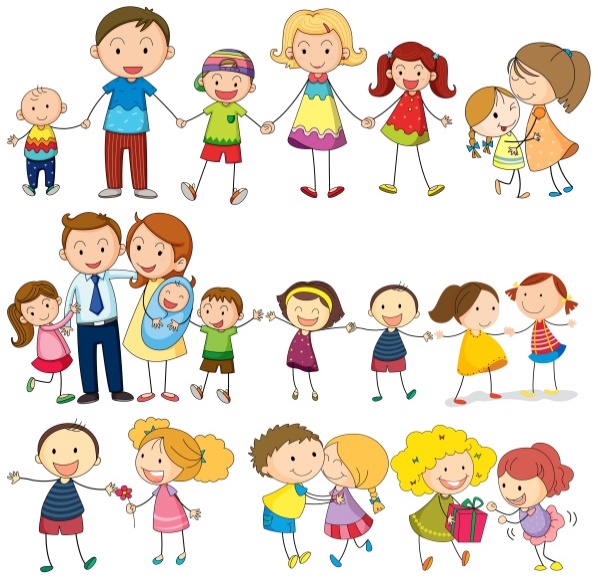 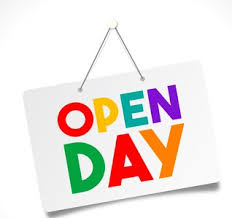 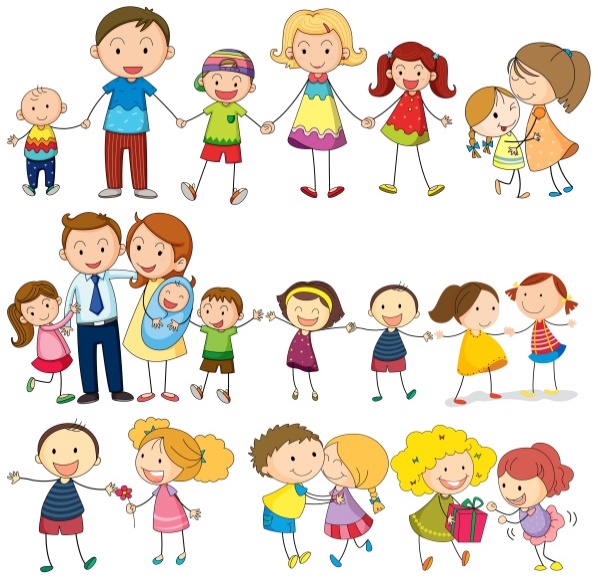 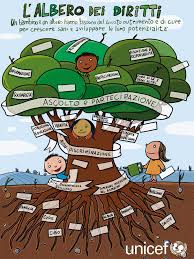 PROGETTO DI ISTITUTO CONTRO IL BULLISMO,
 IL CYBERBULLISMO, 
PER I DIRITTI E L’UGUAGLIANZA
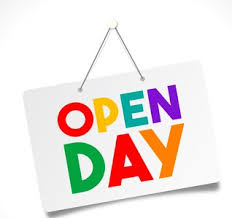 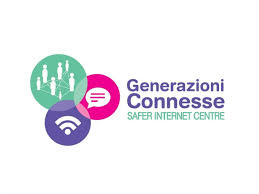 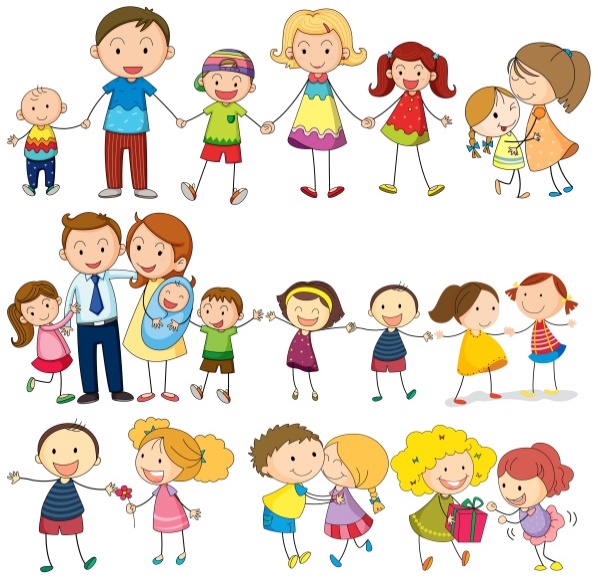 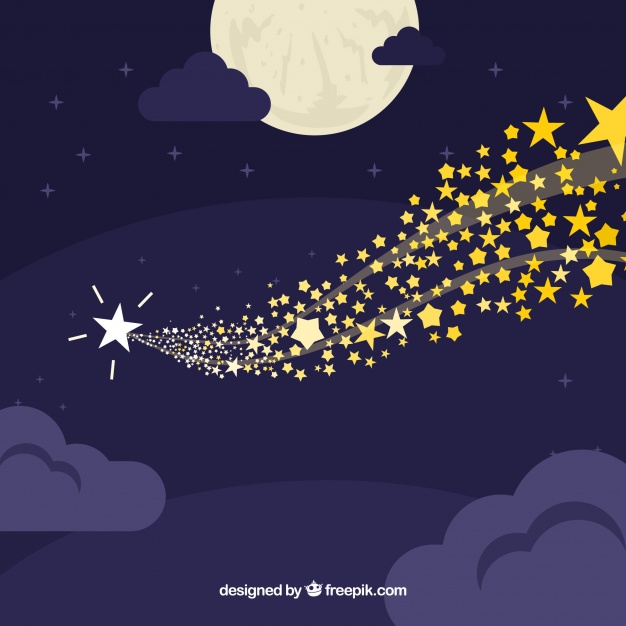 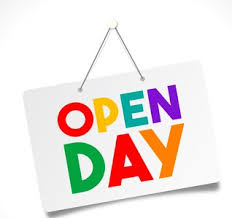 PROGETTO DI NATALE

« SULLA SCIA DELLA COMETA »
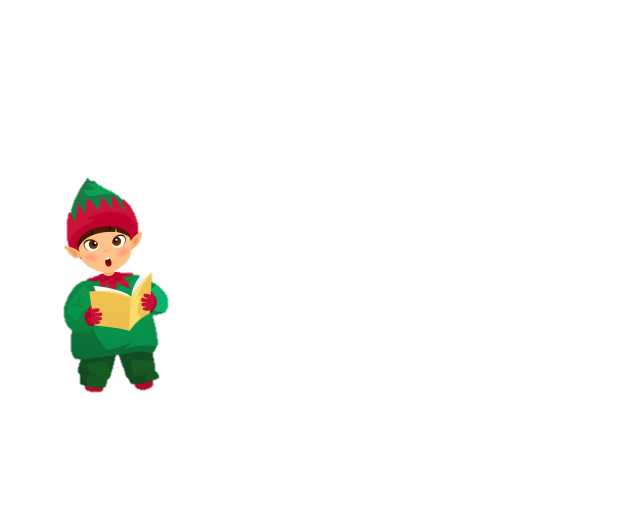 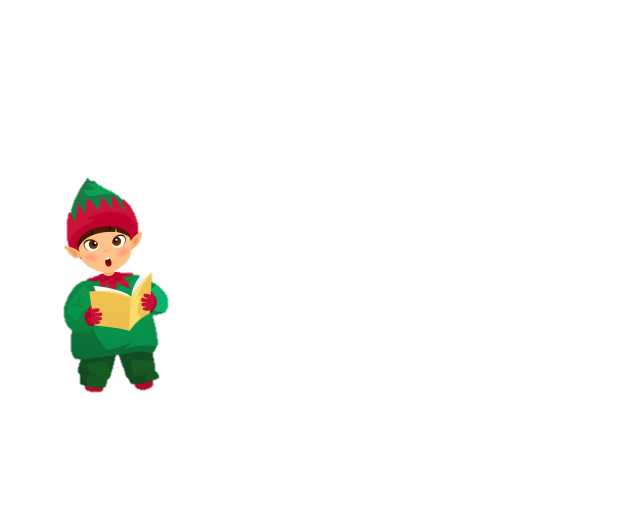 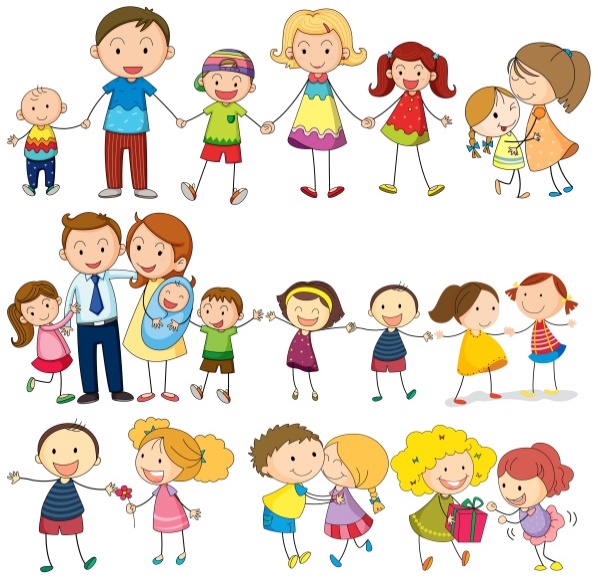 SETTIMANA DELLA DISABILITA’ E DEI BISOGNI EDUCATIVI SPECIALI
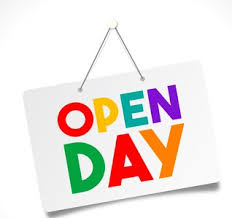 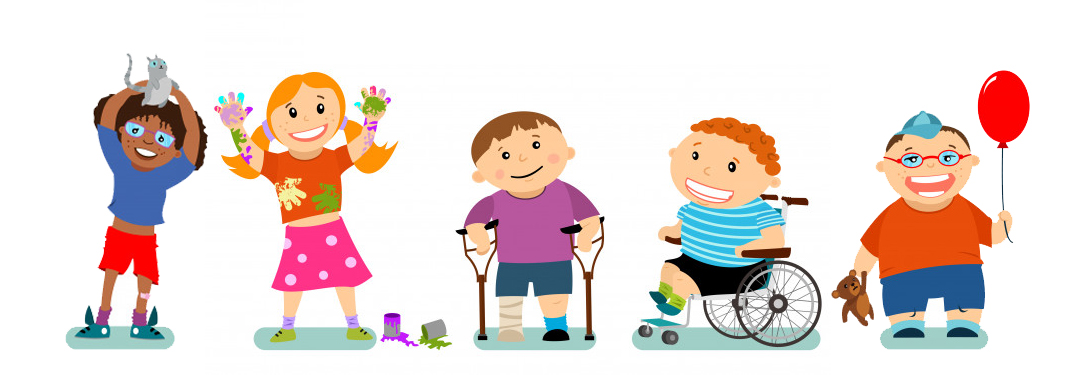 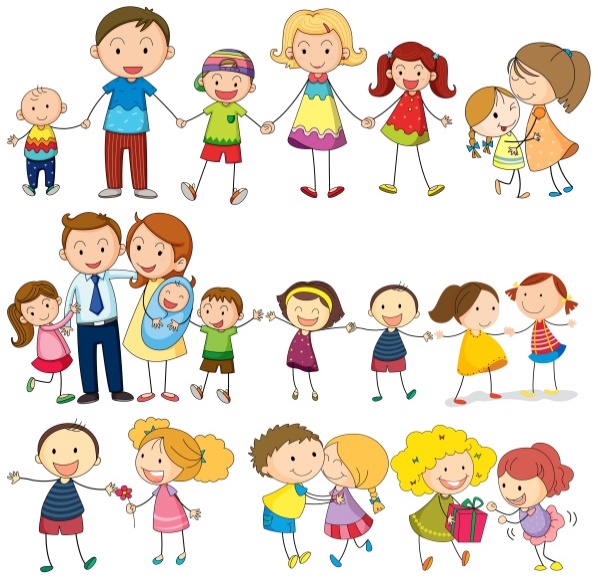 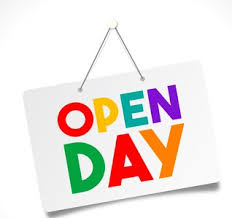 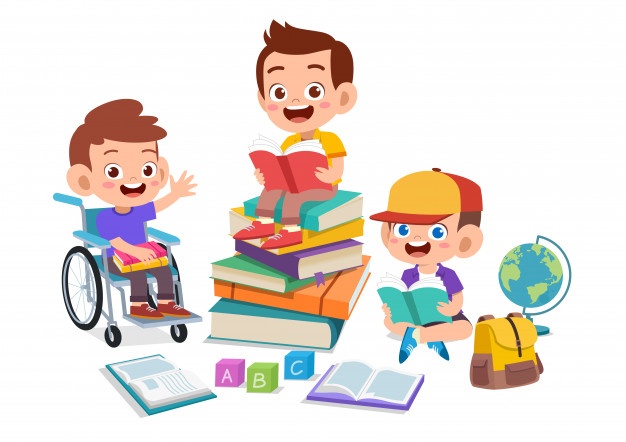 PROGETTO
 INCLUSIONE
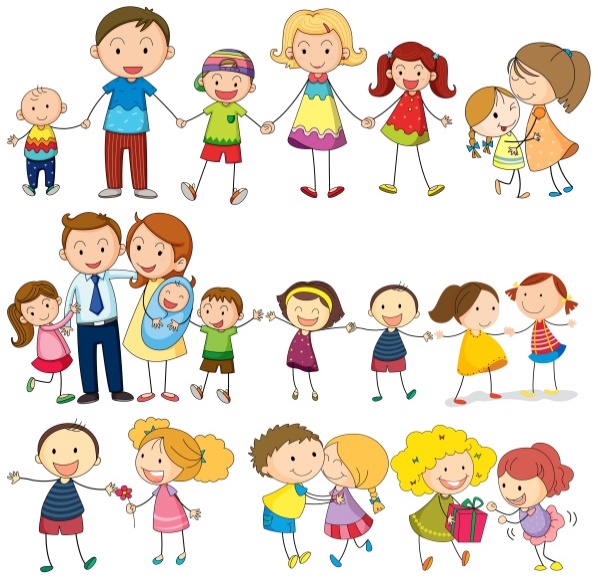